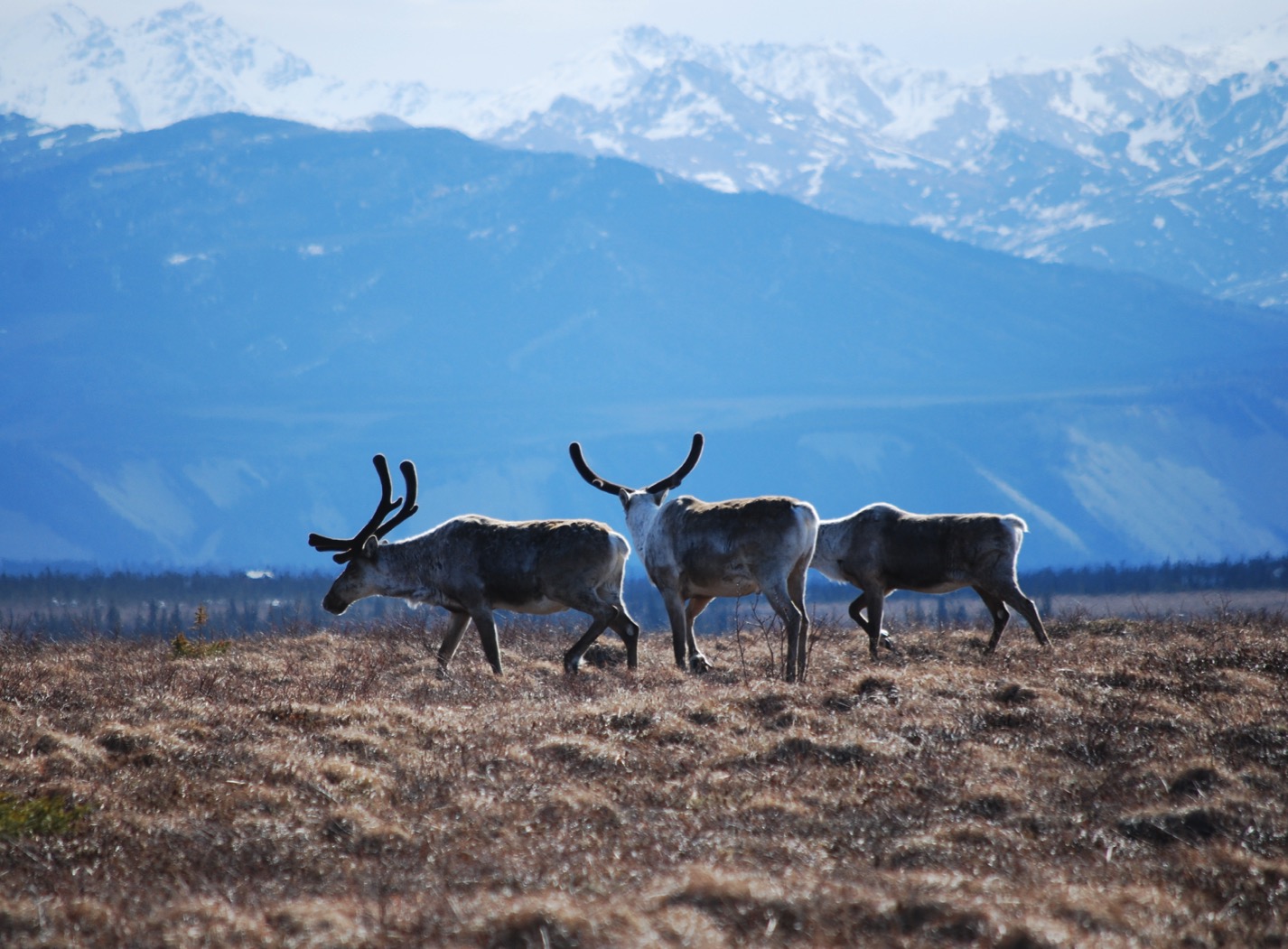 Arctic Boreal Vulnerability Experiment (ABoVE)
2017 ABoVE Airborne Campaign


28 April 2017 (DOY  119) 
Atmospheric C: Yellowknife – Inuvik








Charles Miller, Deputy Science Lead
Jet Propulsion Laboratory, California Institute of Technology
and the ABoVE Science TeamFor Hank Margolis, Eric Kasichke, Bruce Tagg 
NASA HQ
April 2017
28 Apr 2017/DOY 119 Yellowknife – Inuvik
Assets Deployed:
Yellowknife – Mooney (N617DH)/Atmospheric CO2, CH4, CO

Daily Summary:
First Science Flight
All sensors operating nominally
28 Apr 2017/DOY 119 72-Hour Look Ahead
All plans weather dependent
Saturday 29 April 2017 (DOY 120):
Inuvik – Fort Yukon – Deadhorse
Vertical profiles over Old Crow, Fort Yukon, Toolik Lake, Deadhorse
ACTUAL: Inuvik – Old Crow – Fort Yukon - Fairbanks

Sunday 30 April 2017 (DOY 121):
Fairbanks – Galena - Nome
Vertical profiles over Galena, Nome

Monday 1 May 2017 (DOY 122):
TBD
28 Apr 2017/DOY 119 Yellowknife – Inuvik
Flight Plan:
Yellowknife – Scotty Creek – Wrigley – Norman Wells - Inuvik
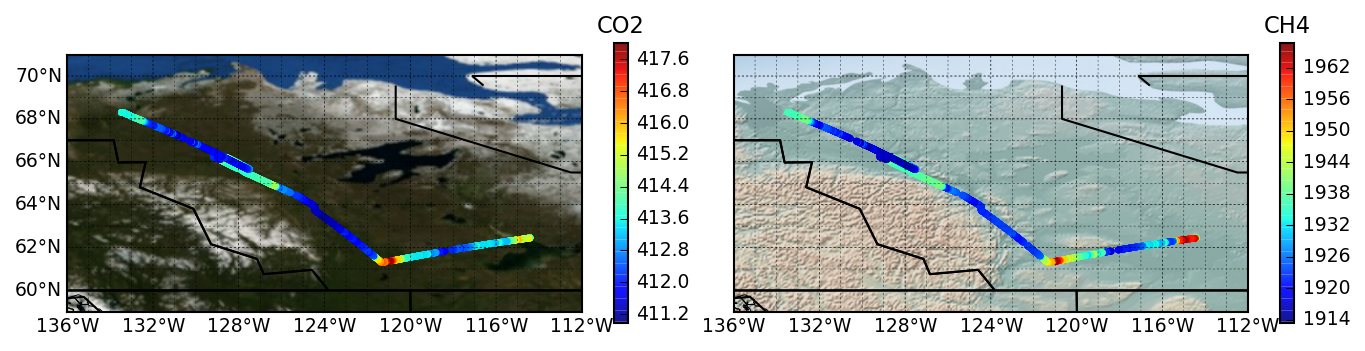 26 Apr 2017/DOY 117 Mooney Transit to Yellowknife
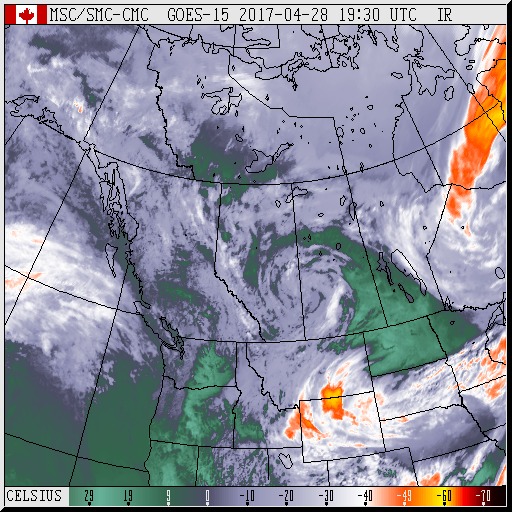 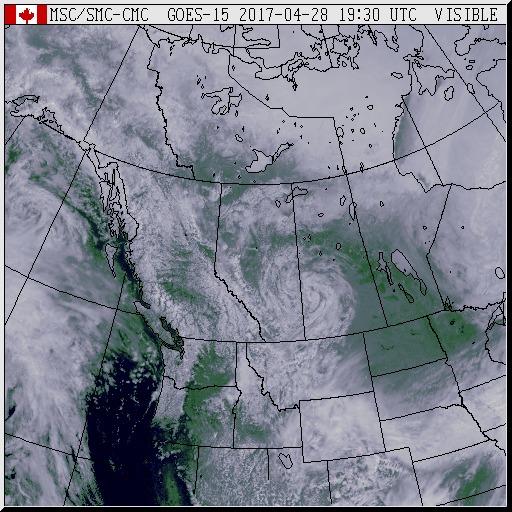 GOES VIS
GOES IR
GOES-15 Visible (left) and IR (right) show mostly clear conditions between Yellowknife and Inuvik
28 Apr 2017/DOY 119 Yellowknife – Inuvik
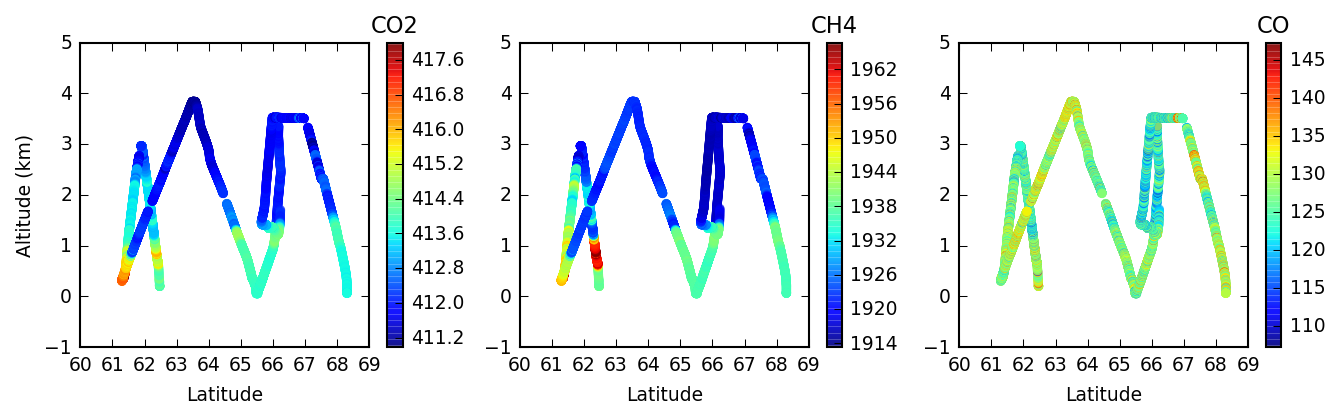 CO2, CH4 and CO vertical profiles vs altitude and latitude
Descents Scotty Creek, Norman Wells and Inuvik
28 Apr 2017/DOY 119 Yellowknife – Inuvik
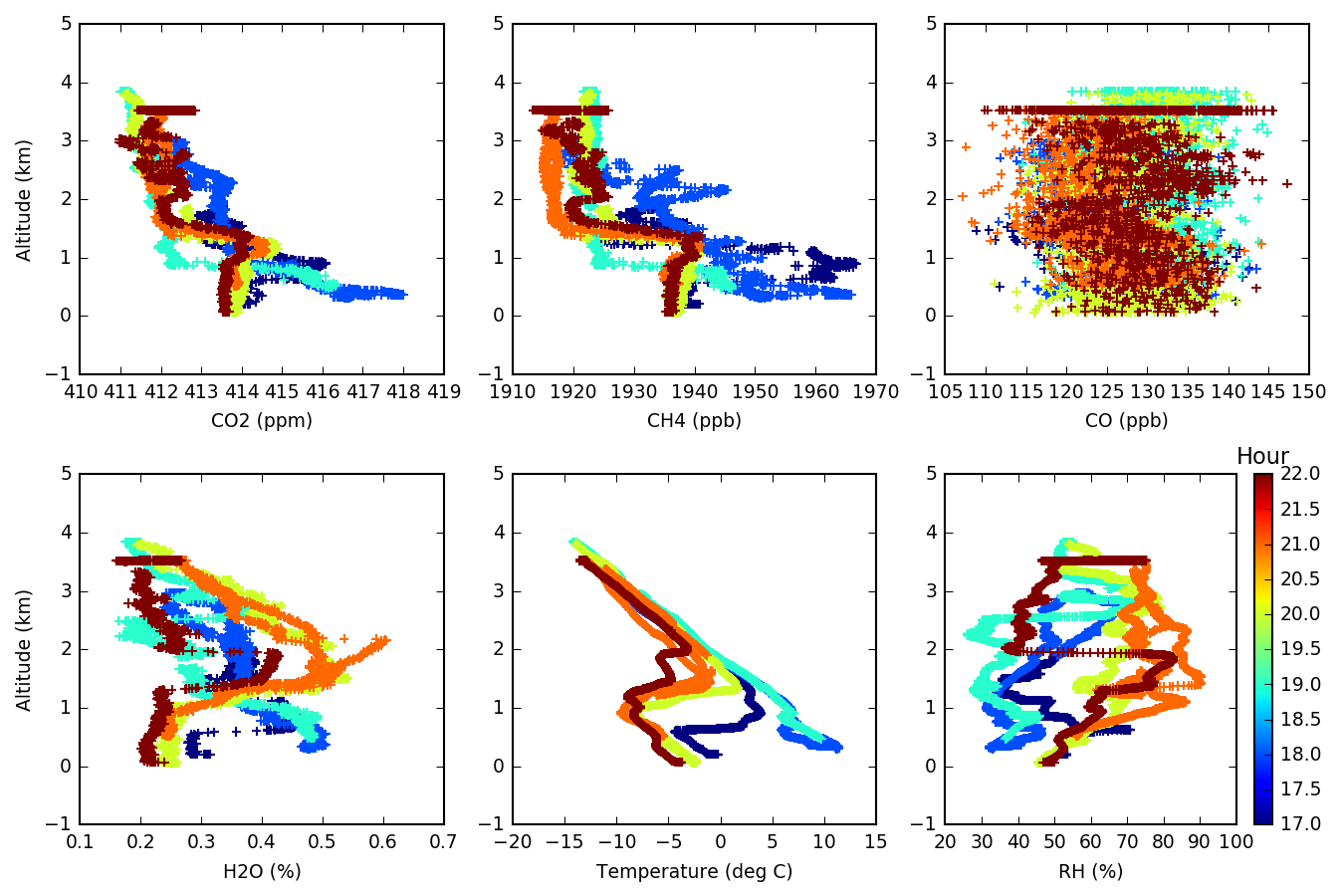 28 Apr 2017/DOY 119 Yellowknife – Inuvik
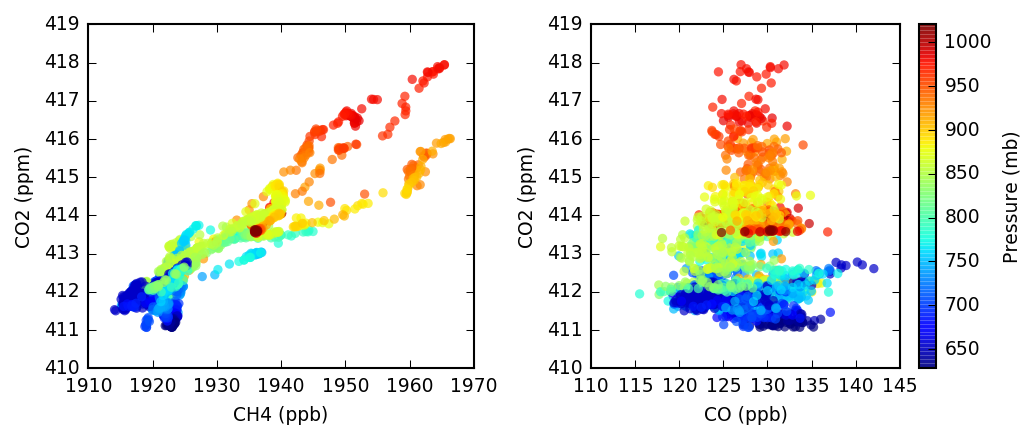 CO2 v CH4 and CO2 v CO tracer-tracer correlation plots
Near surface CO2 v CH4 shows evidence of spring thaw
No near surface CO suggests clean background air everywhere